Figure 1 Serum glucan levels in 30 subjects with candidemia and 30 healthy control subjects.
Clin Infect Dis, Volume 39, Issue 2, 15 July 2004, Pages 199–205, https://doi.org/10.1086/421944
The content of this slide may be subject to copyright: please see the slide notes for details.
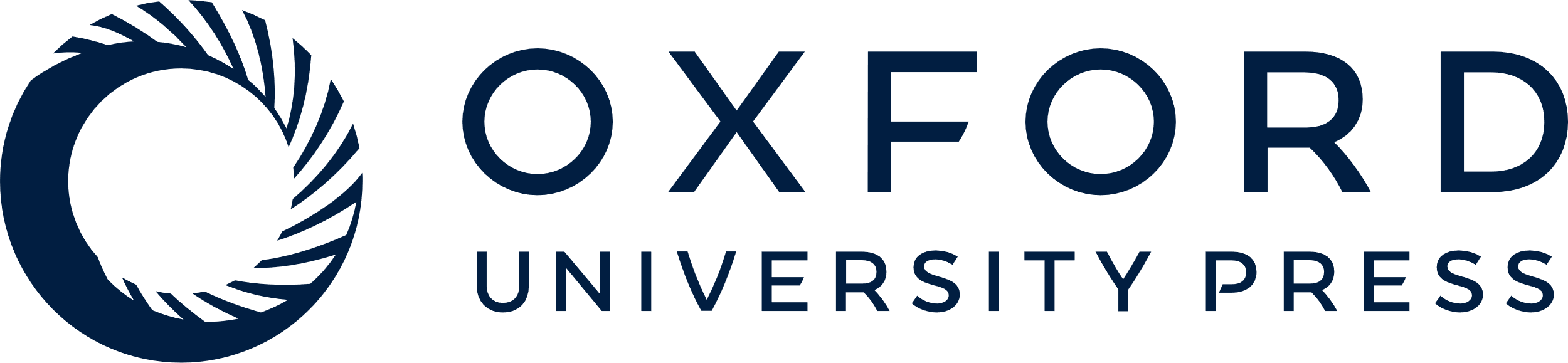 [Speaker Notes: Figure 1 Serum glucan levels in 30 subjects with candidemia and 30 healthy control subjects.


Unless provided in the caption above, the following copyright applies to the content of this slide: © 2004 by the Infectious Diseases Society of America]